Figure 7. Mapping of the activation sites in ventral visual cortex involved in successive color ...
Cereb Cortex, Volume 14, Issue 7, July 2004, Pages 803–822, https://doi.org/10.1093/cercor/bhh040
The content of this slide may be subject to copyright: please see the slide notes for details.
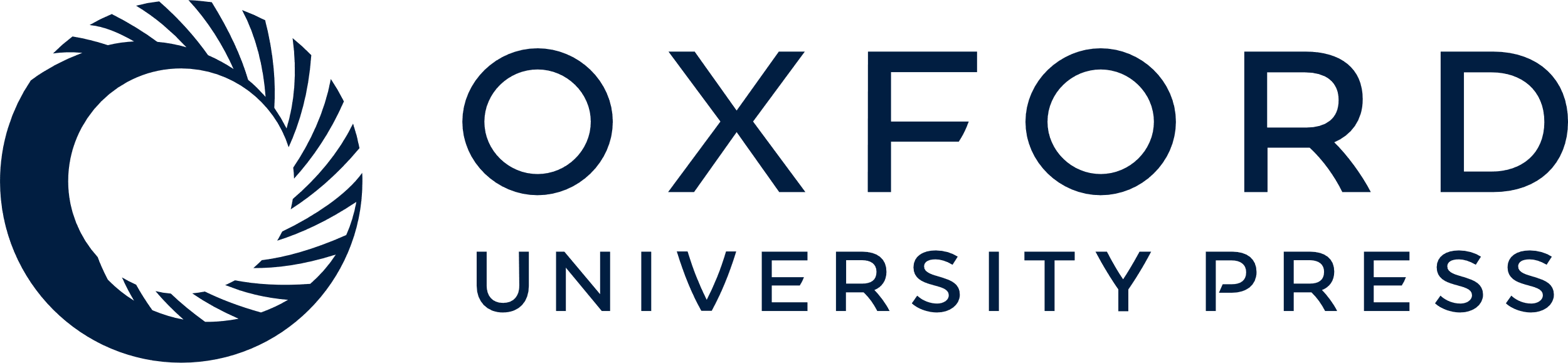 [Speaker Notes: Figure 7. Mapping of the activation sites in ventral visual cortex involved in successive color discrimination. Retinotopic maps (Puncorr < 0.001) on a flattened occipitotemporal surface representation of four individual hemispheres are shown. The horizontal (HM) and vertical (VM) meridian representations are shown in yellow/red and blue respectively. Area V1 is located along the line cutting the calcarine sulcus (CS) and is characterized by a representation of the horizontal meridian, only the ventral part of which is shown. The borders of the retinotopically organized areas are localized at the site with the highest activity, in the middle of the meridian representations, and are indicated by white solid lines (HM) and white dotted lines (upper VM). The border between the upper and lower visual field maps in the color-responsive region (CRR) is shown in green. The upper and lower visual fields of this region are indicated by a green plus and minus sign respectively and its foveal representation is indicated by a green asterisk. The local maxima of the individual activation sites (fMRI single subject analysis) involved in the conjunction analysis between the main effect of task (TSD–DIM) and the increasing rate effect are indicated by a pink square. Gyral cortex from the original brain is presented in light gray and sulcal cortex in dark gray. Scale bar: 1 cm. R, right; L, left; S, subject; CS, calcarine sulcus; CoS, collateral sulcus; FG, posterior fusiform gyrus; LG, lingual gyrus; OP, occipital pole.


Unless provided in the caption above, the following copyright applies to the content of this slide:]